СИСТЕМЫ
КАЖДАЯ СИСТЕМА 
ВЫПОЛНЯЕТ 
ОПРЕДЕЛЕННЫЕ
ФУНКЦИИ
Цель:
Подтвердить или опровергнуть
гипотезу о том, что изменение 
функции системы ведет к 
изменению самой системы.
План работы:
Название системы (определить названия подсистем).
Определить функции подсистем, показать как изменениефункции системы влияет на ее вид (влияет на саму систему).
Сделать вывод.
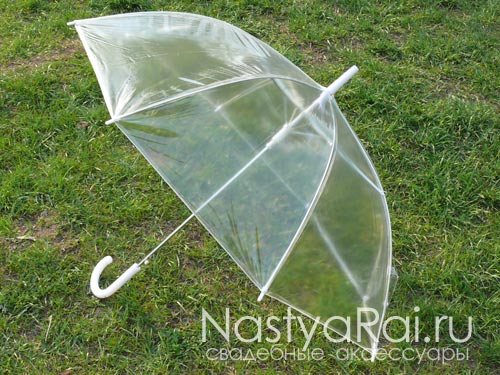 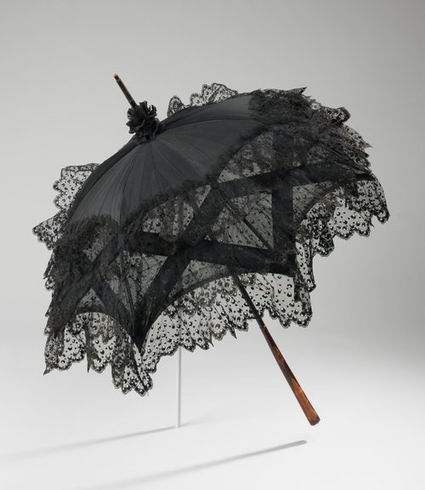 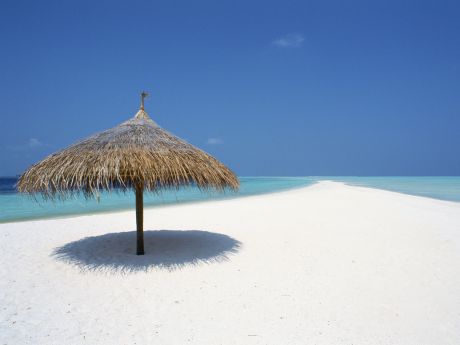 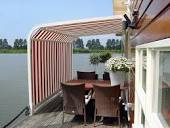 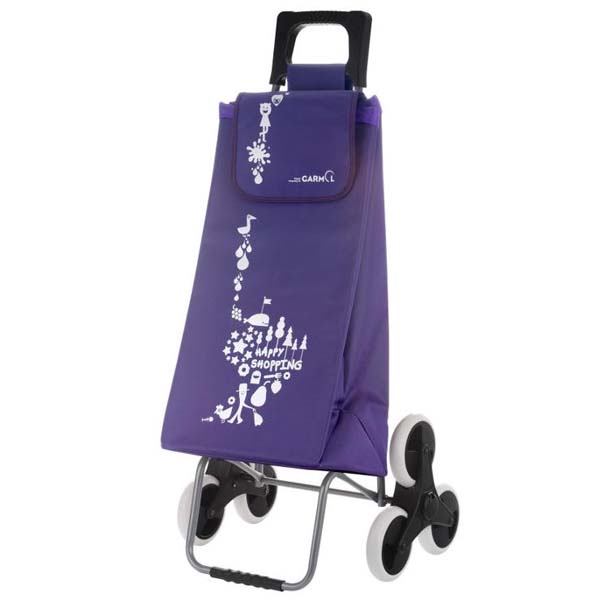 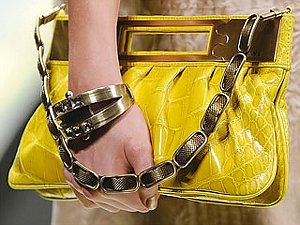 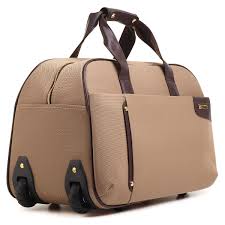 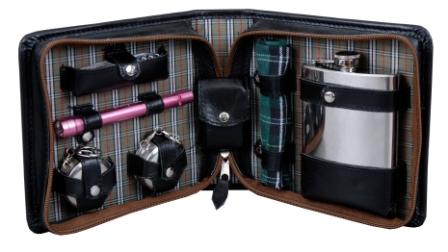 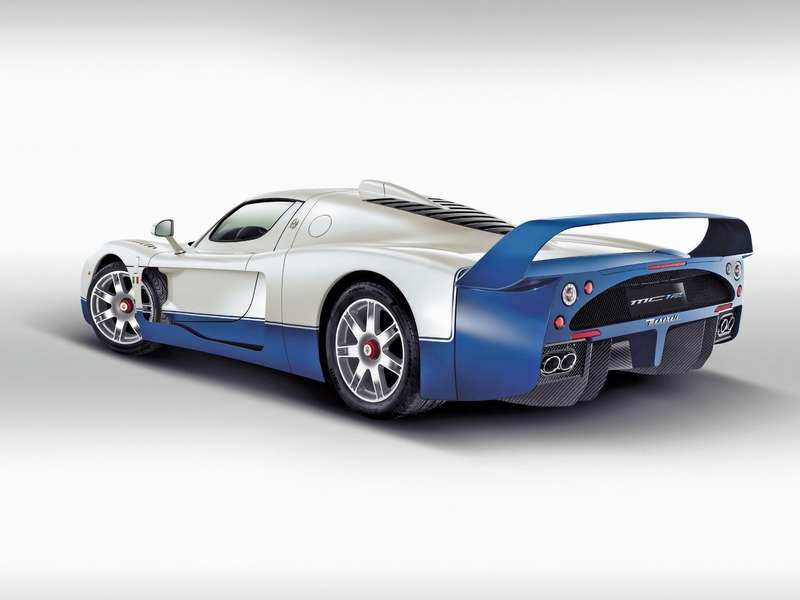 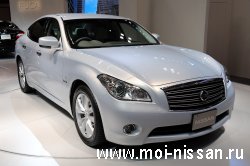 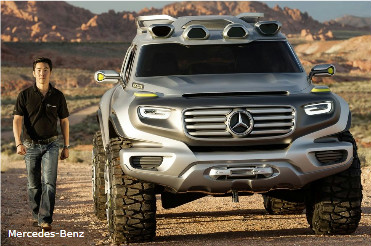 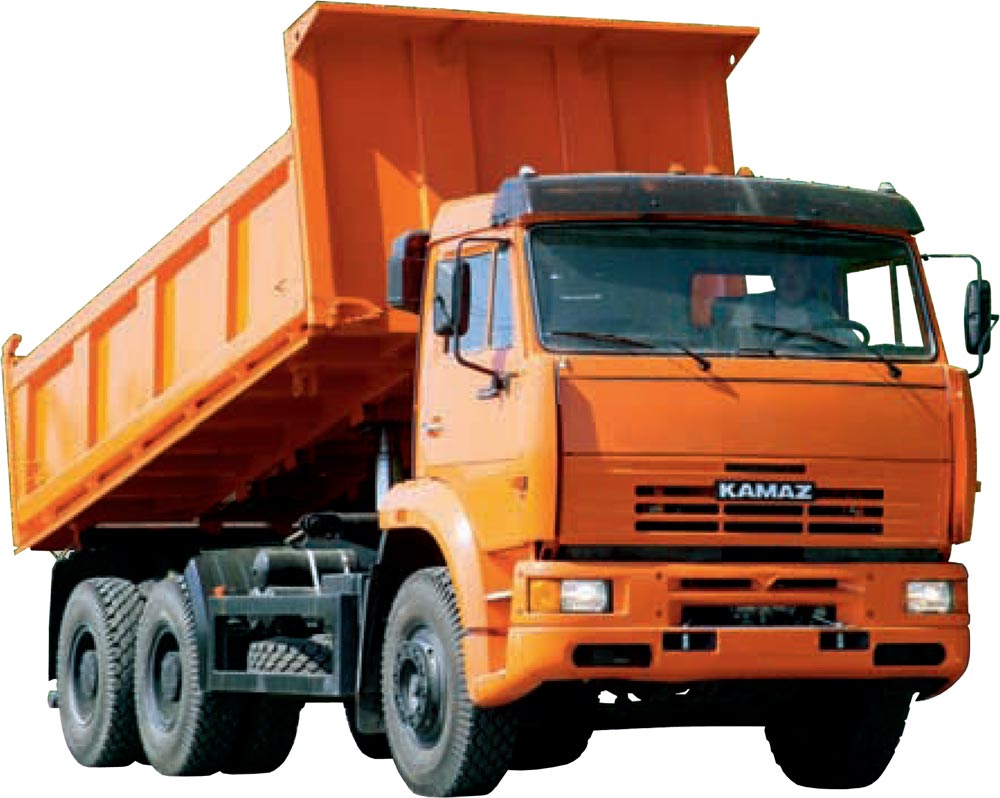 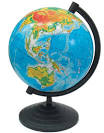 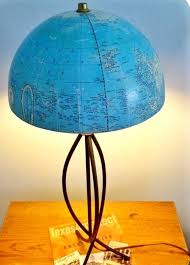 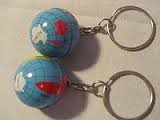 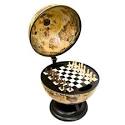 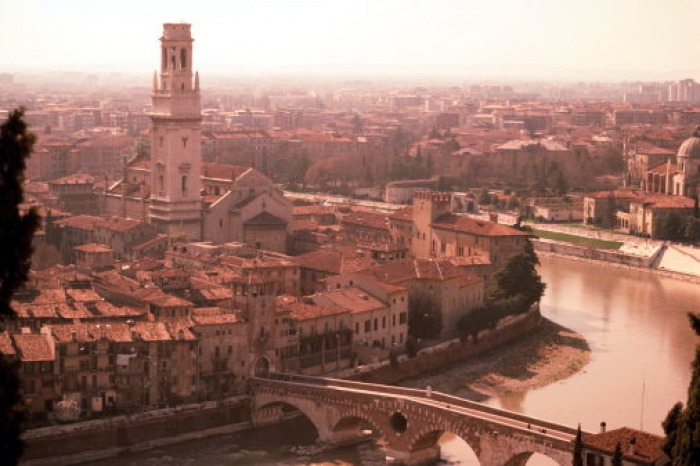 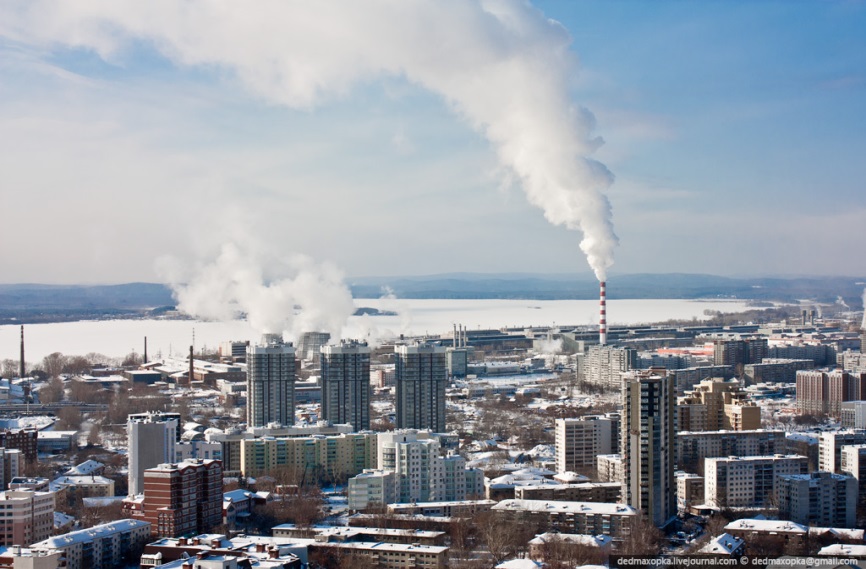 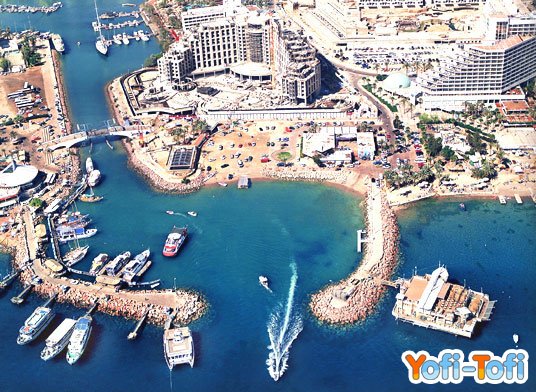 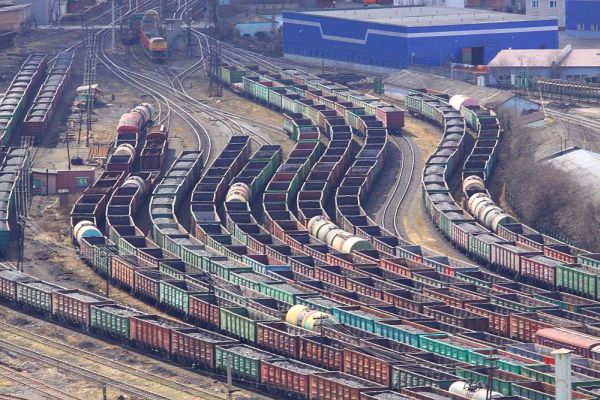 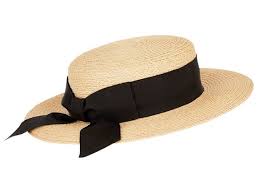 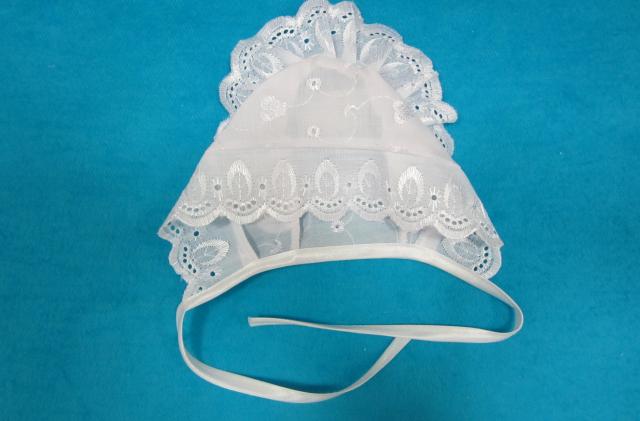 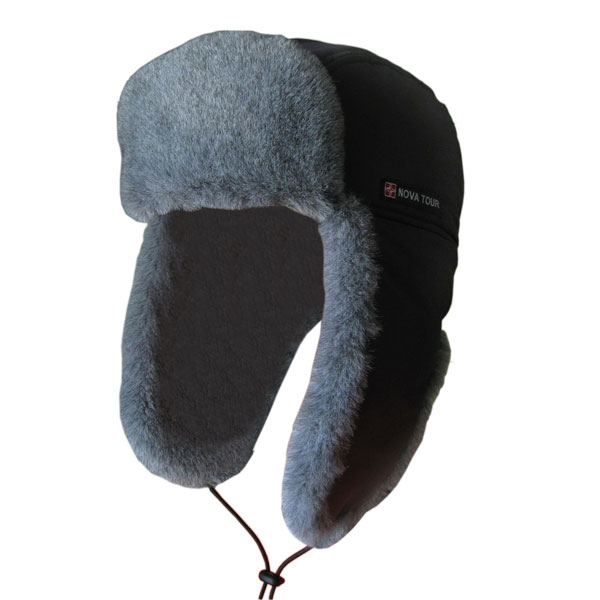 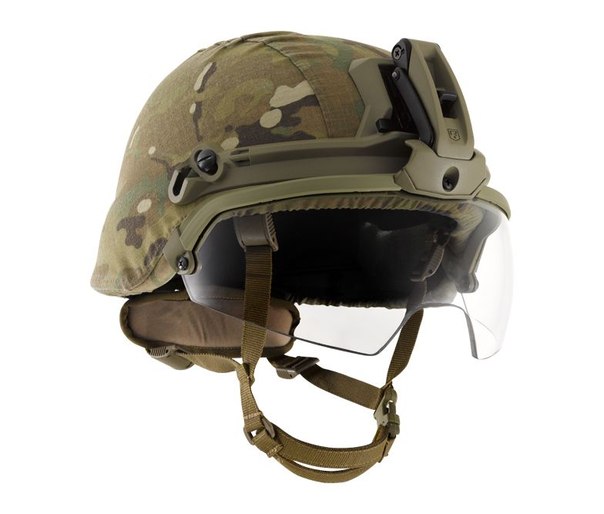 ВЫВОД: 	ИЗМЕНЕНИЕ 
			ФУНКЦИ СИСТЕМЫ 
			ВЛЕЧЕТ ЗА СОБОЙ 
			ИЗМЕНЕНИЕ 
			САМОЙ СИСТЕМЫ